Волонтерское 
движение 
«Волонтеры библиотеки»
!
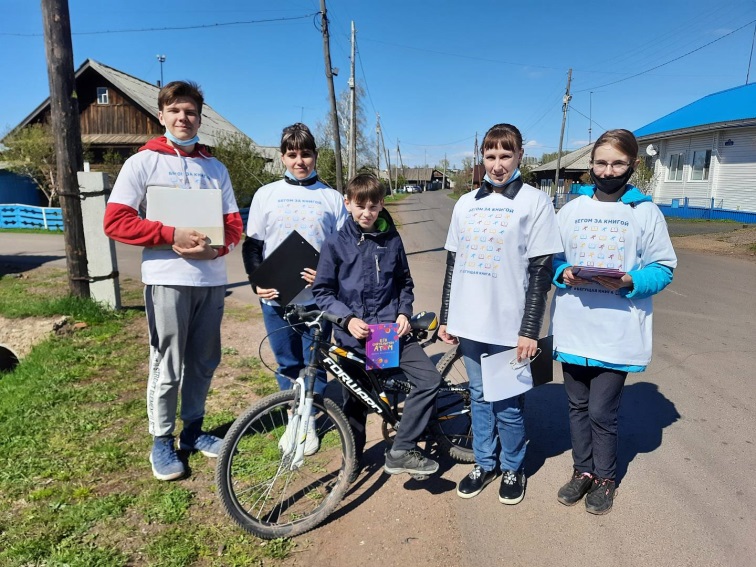 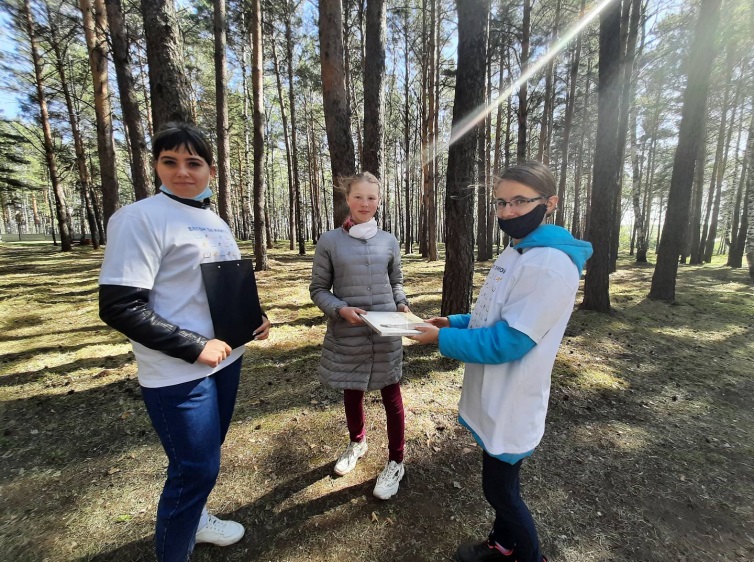 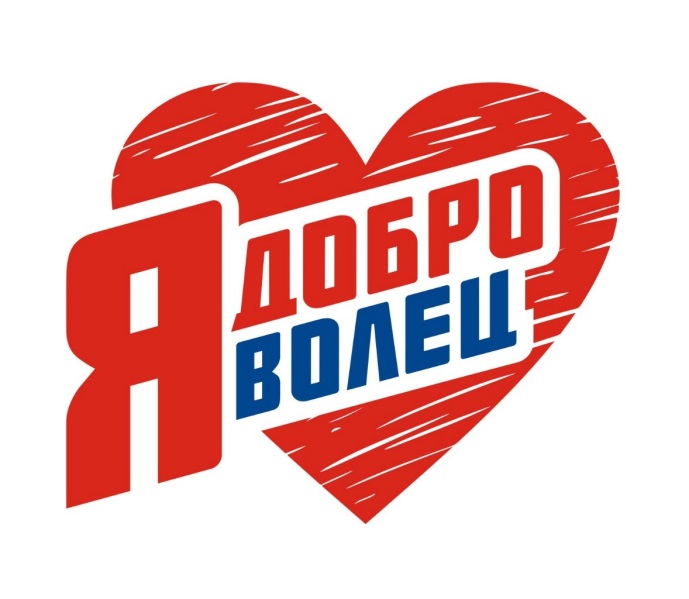 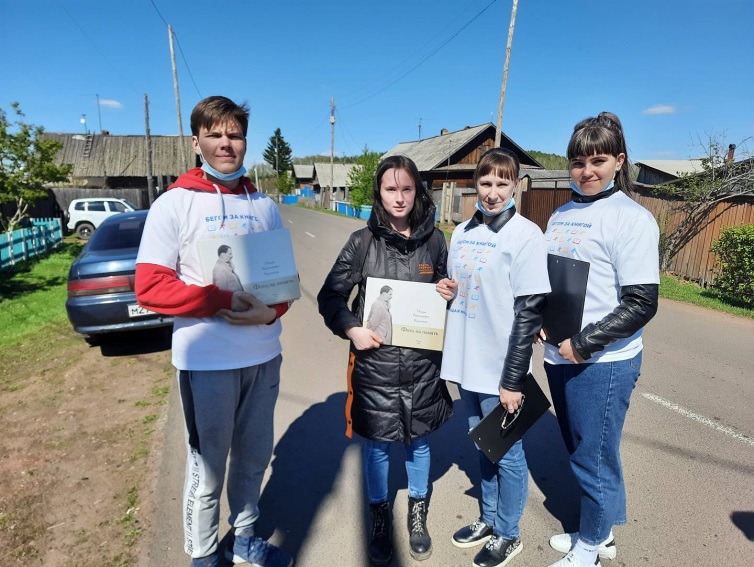 Акция 
«Бегущая книга-2021»
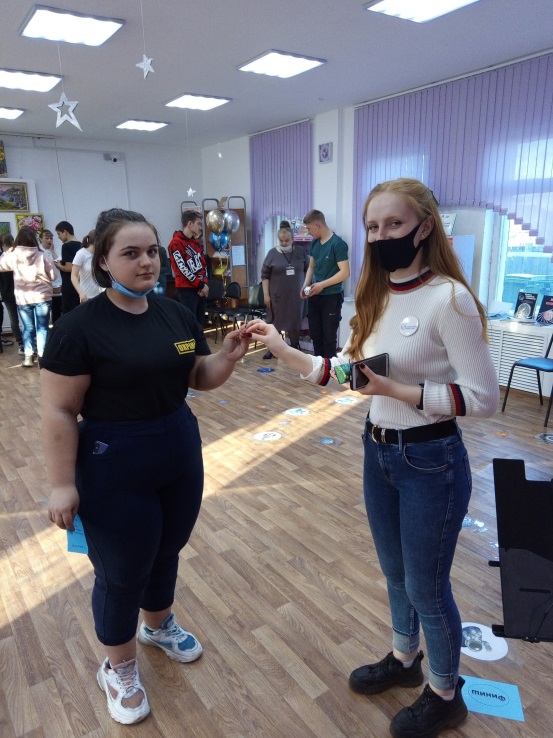 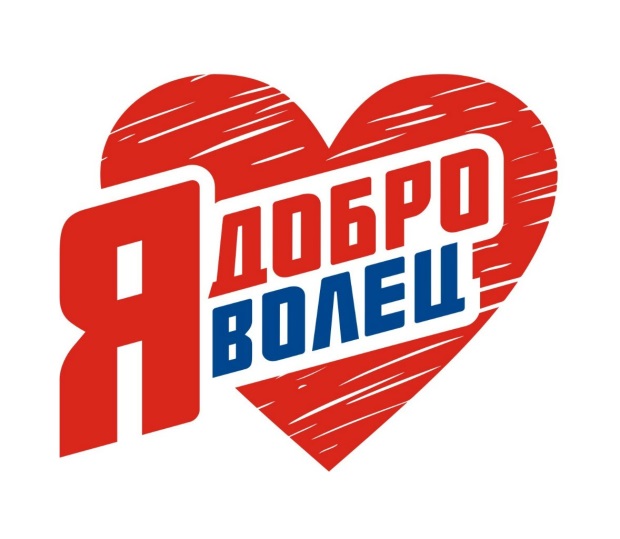 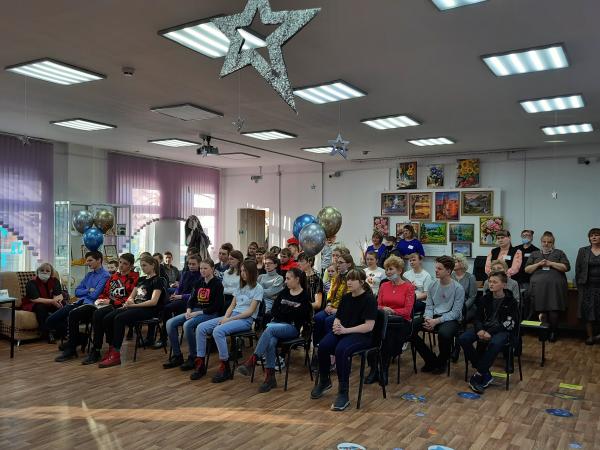 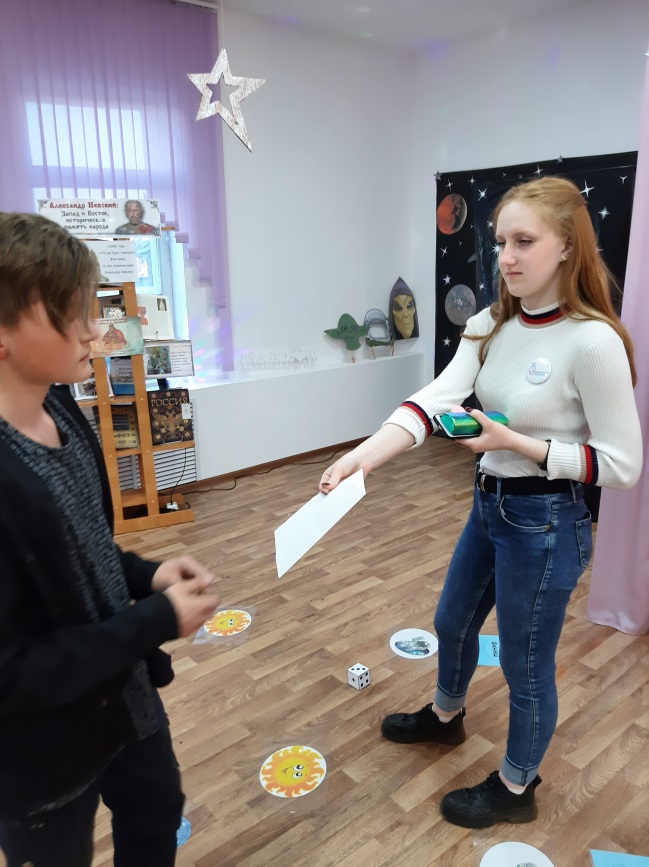 Всероссийская акция 
«Библионочь-2021»
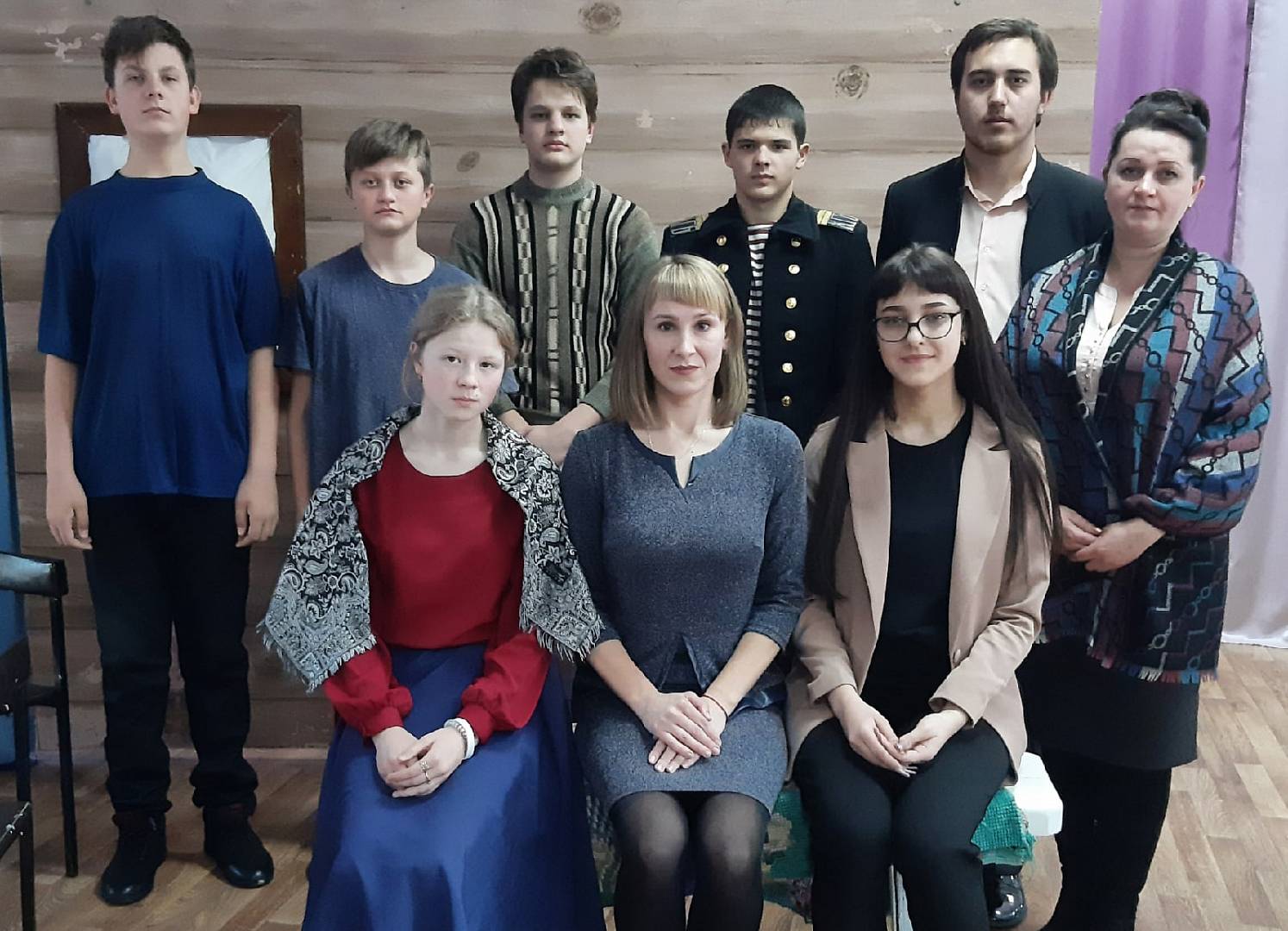 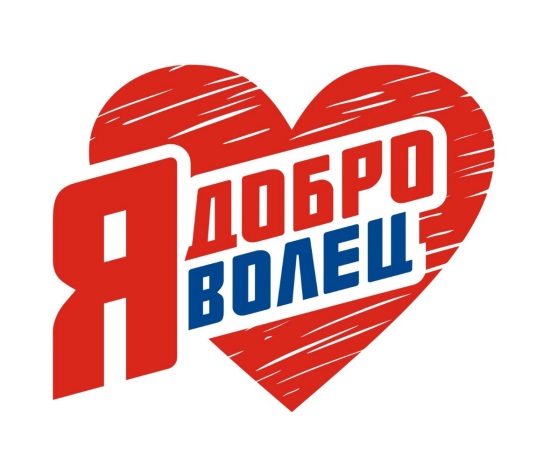 Литературная гостиная 
«Ничего кроме правды», в рамках 
Фестиваля книги-2021
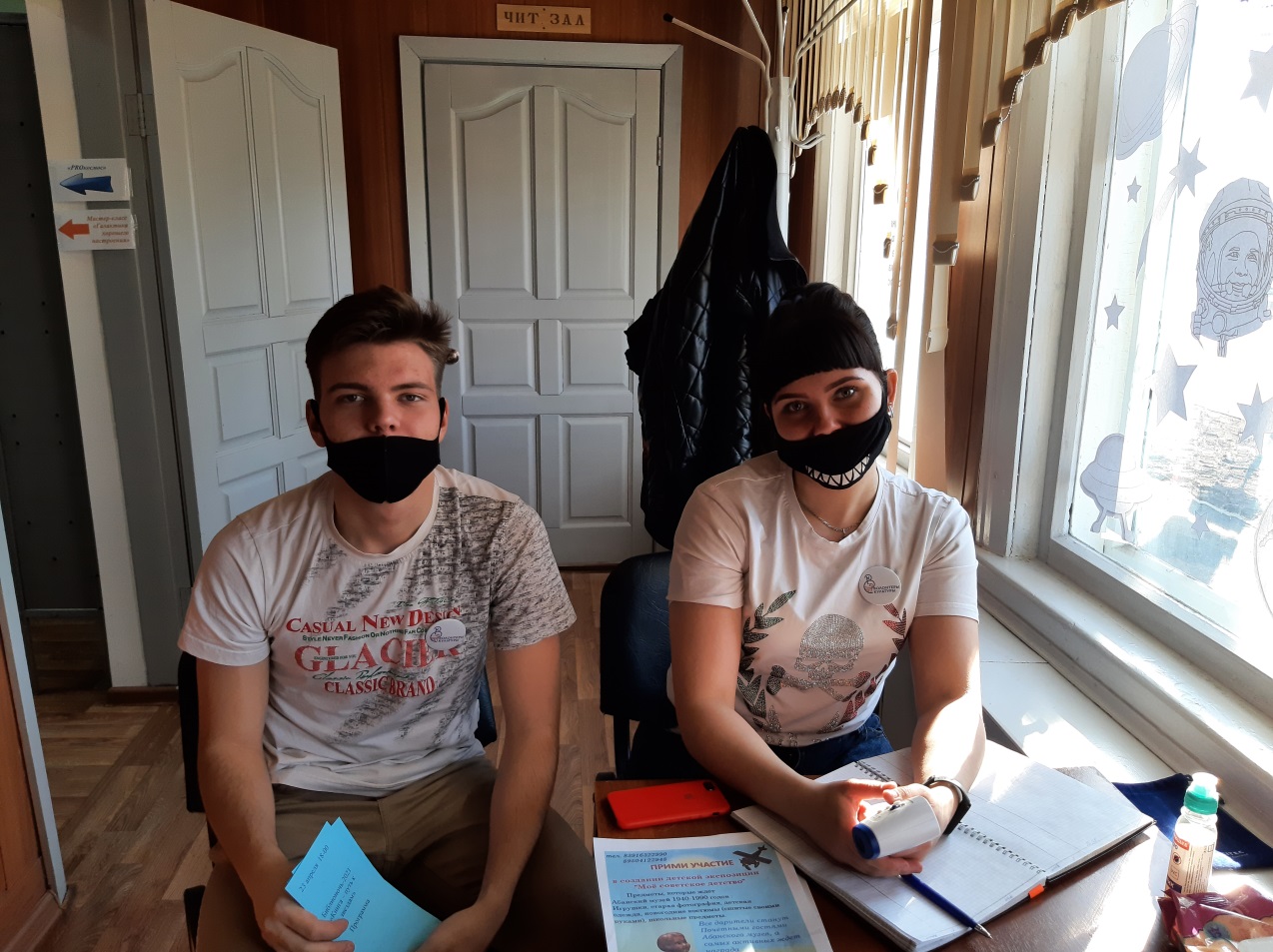 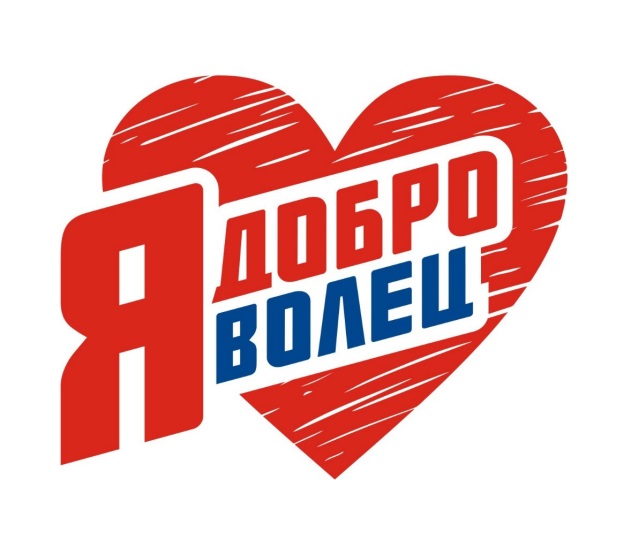 Диктант Победы-2021
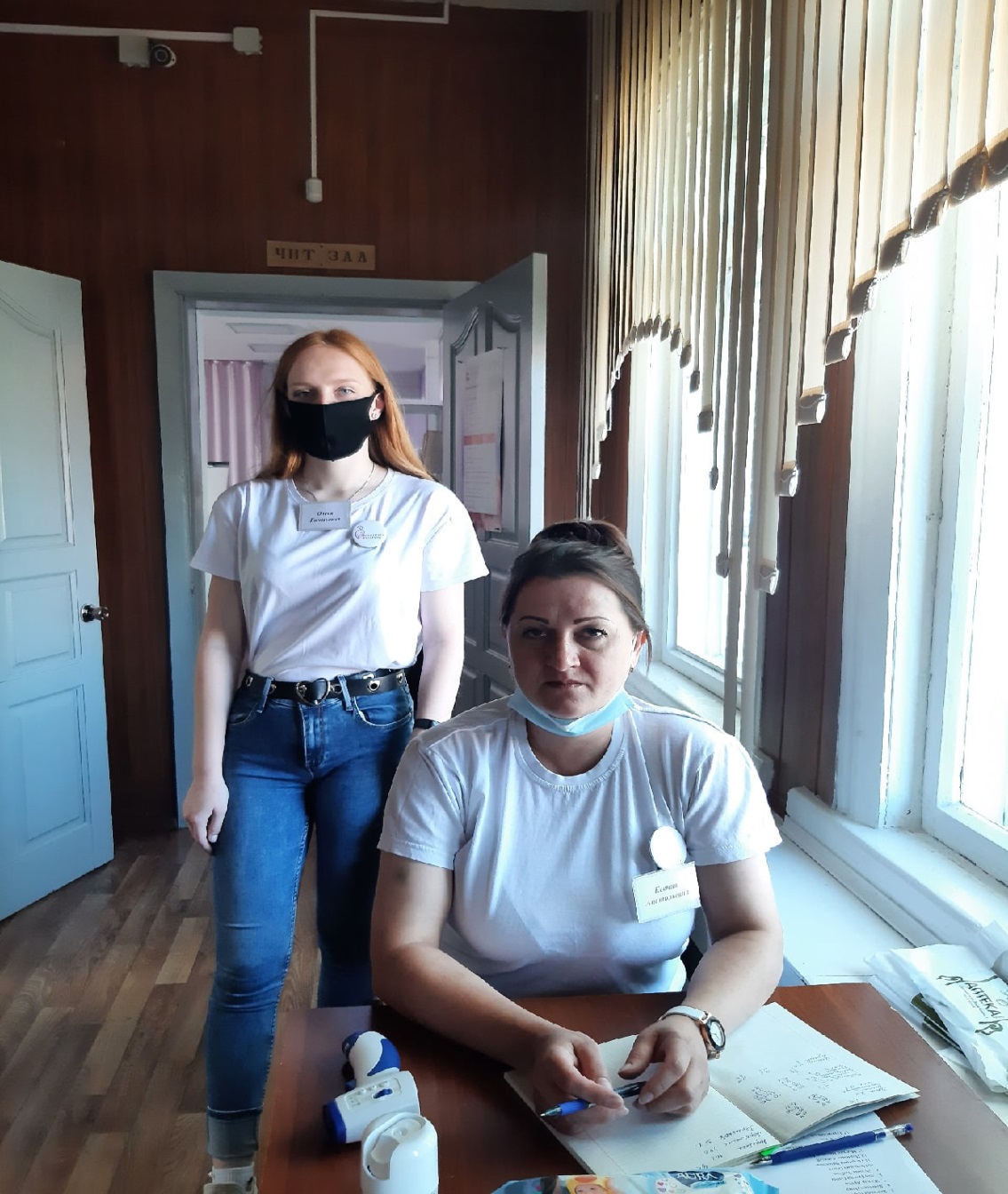 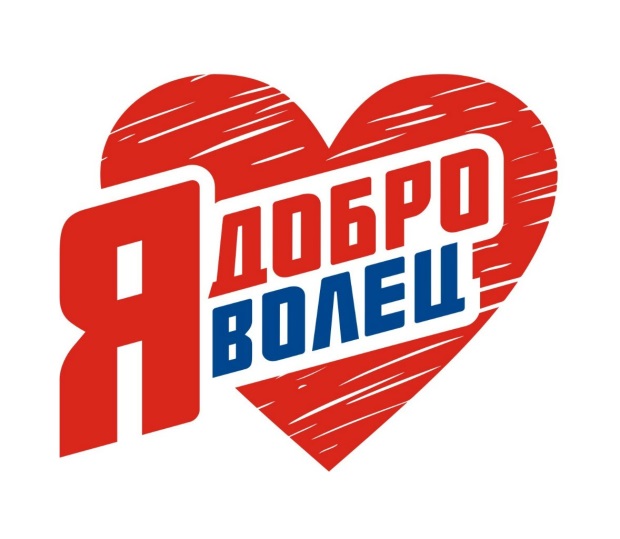 Енисейский 
экспресс-2021
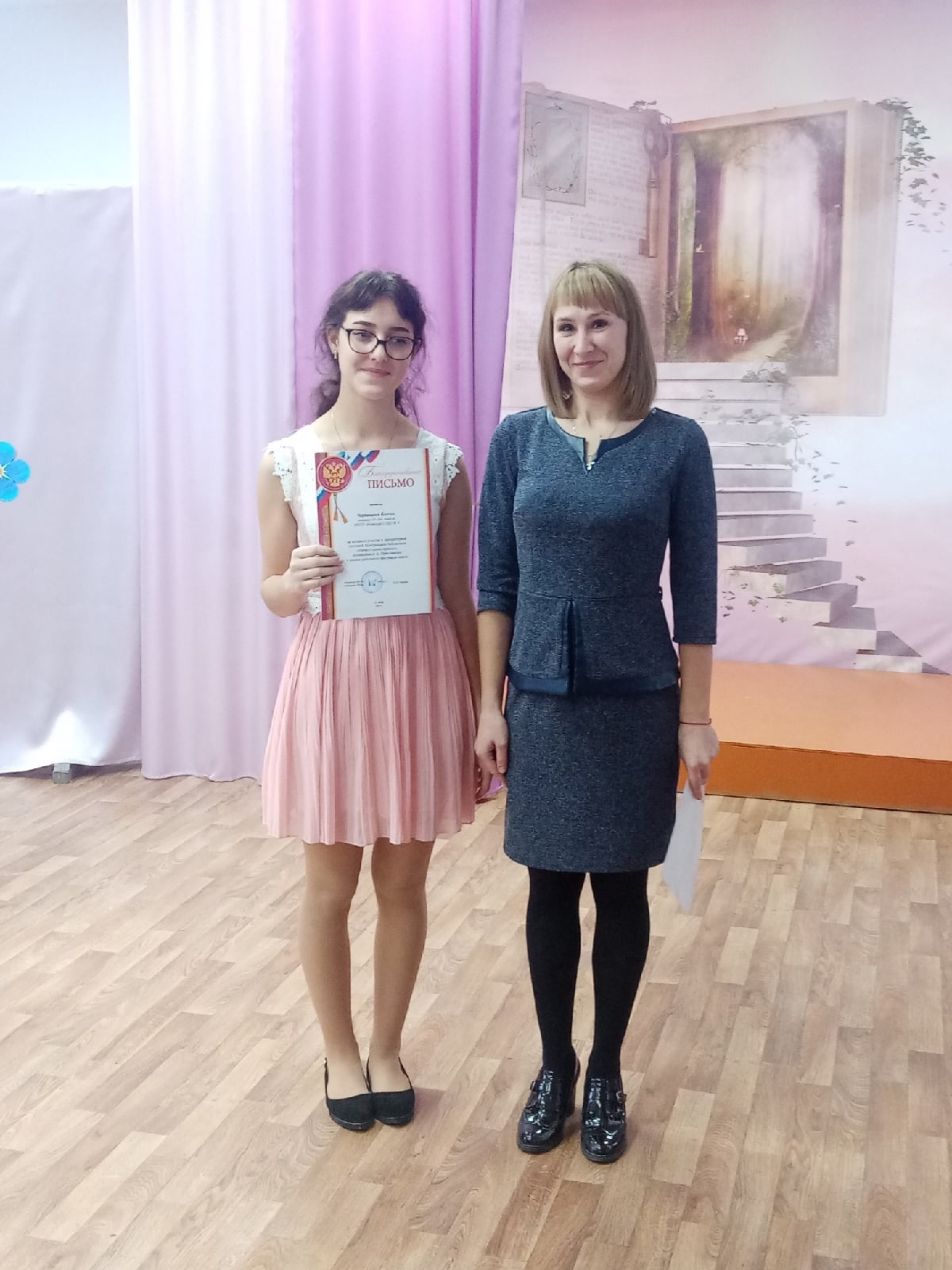 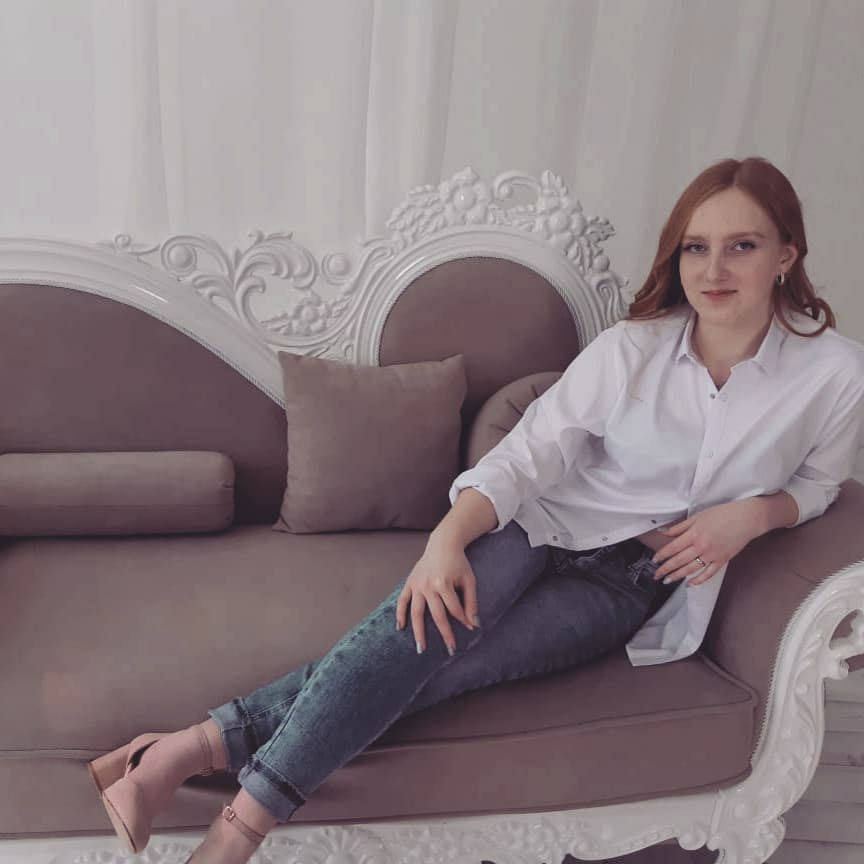 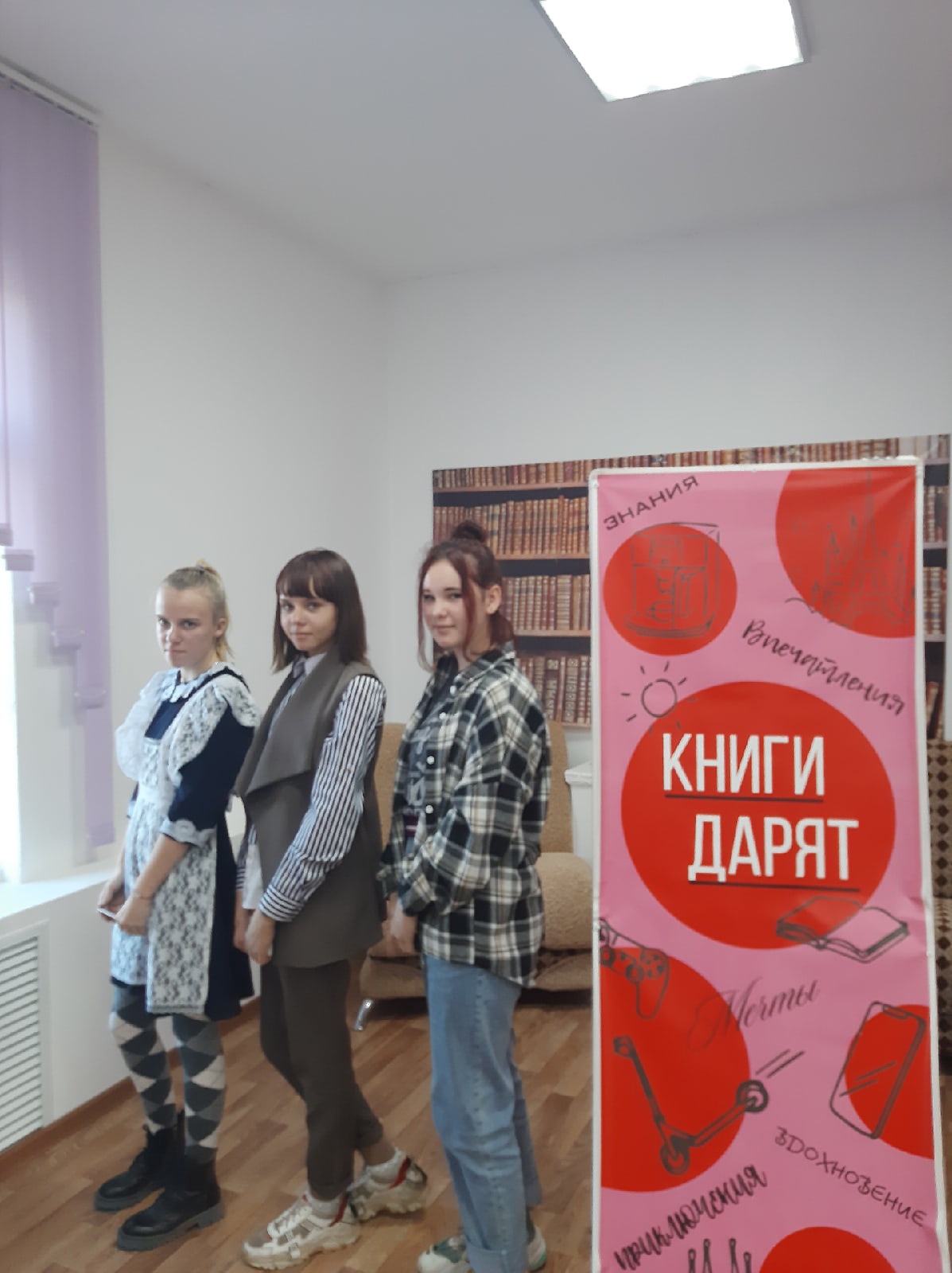 Чернавина 
Ксения
Артемова 
Олеся
Сухарькова
Анжелика
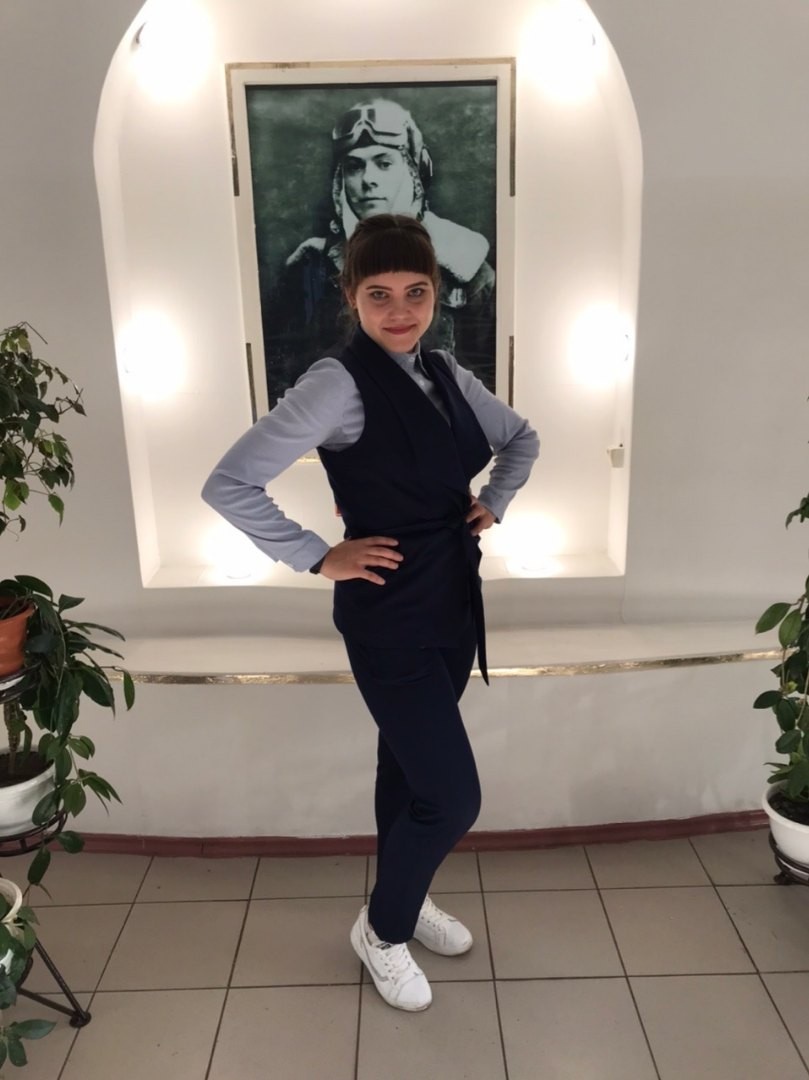 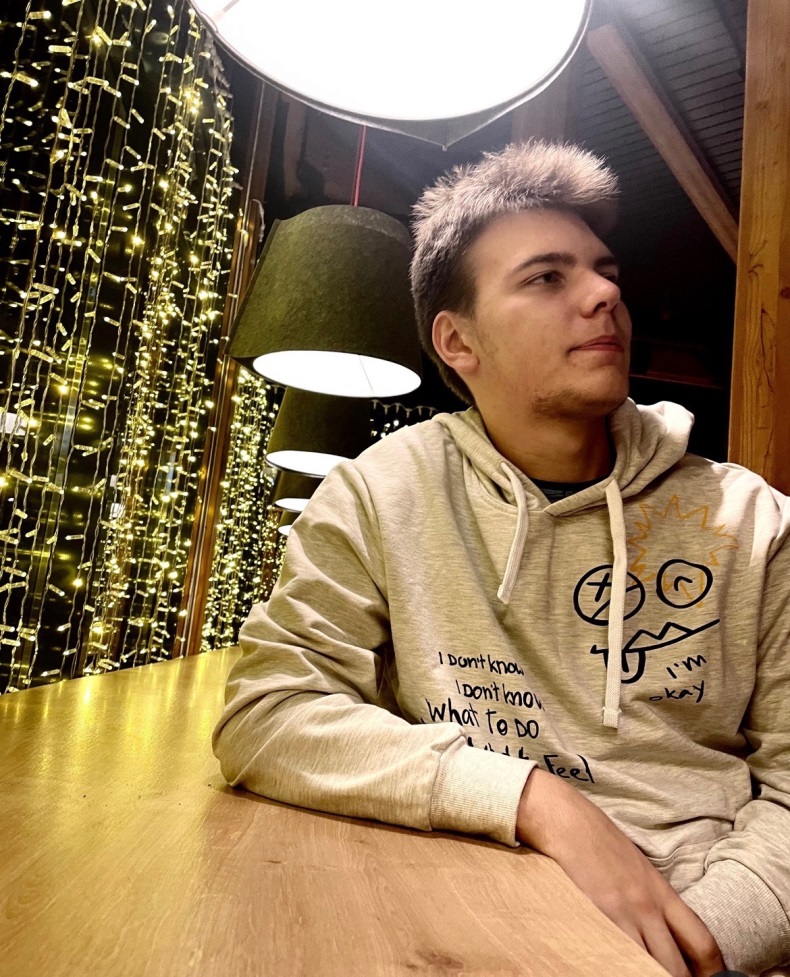 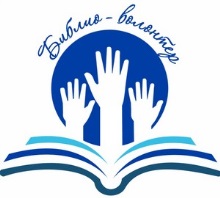 Болдырева
Юлия
Минченко
Данила
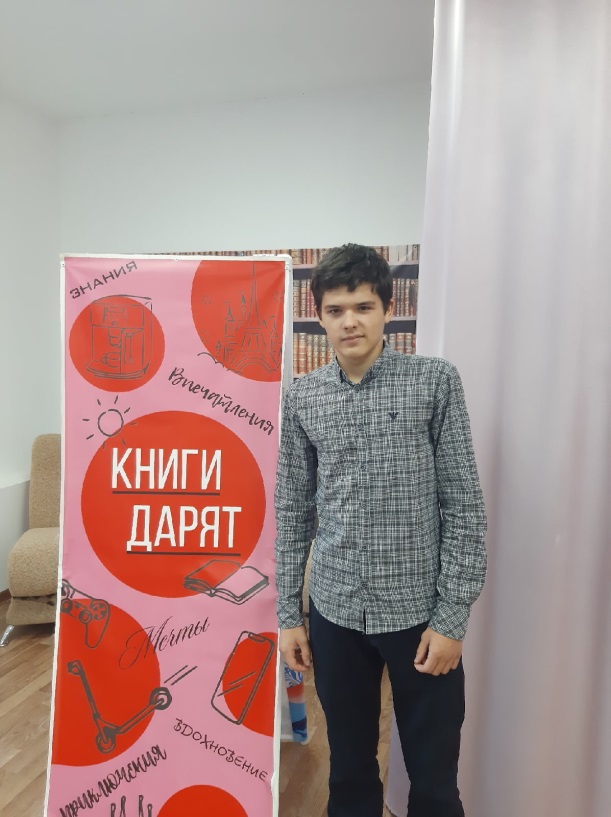 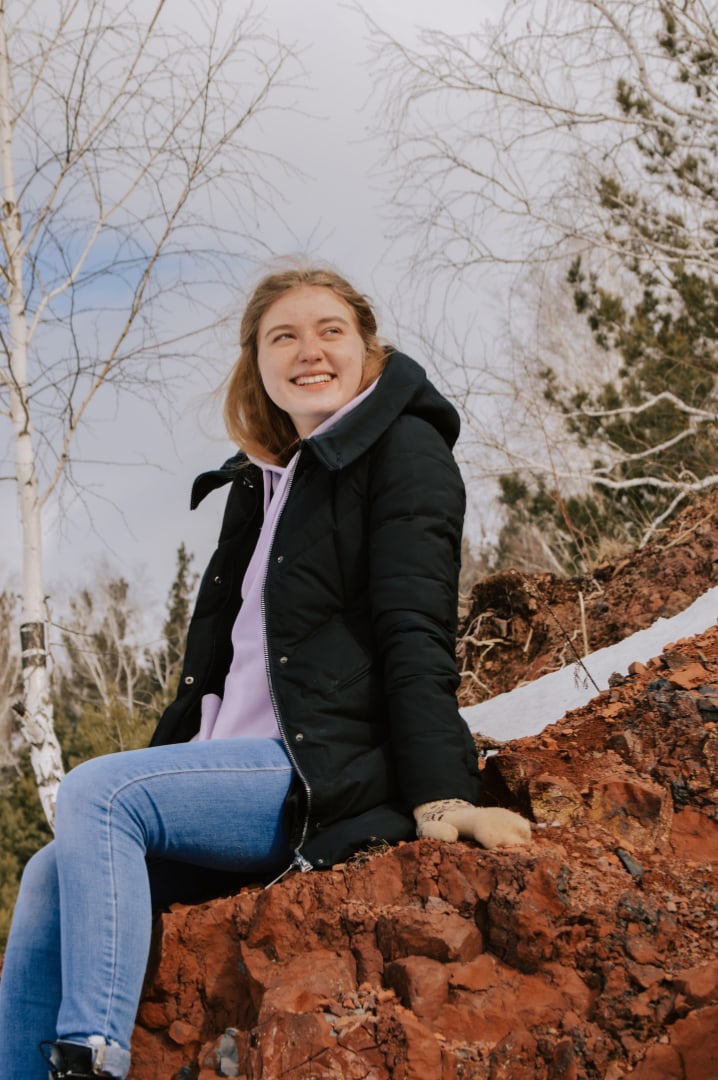 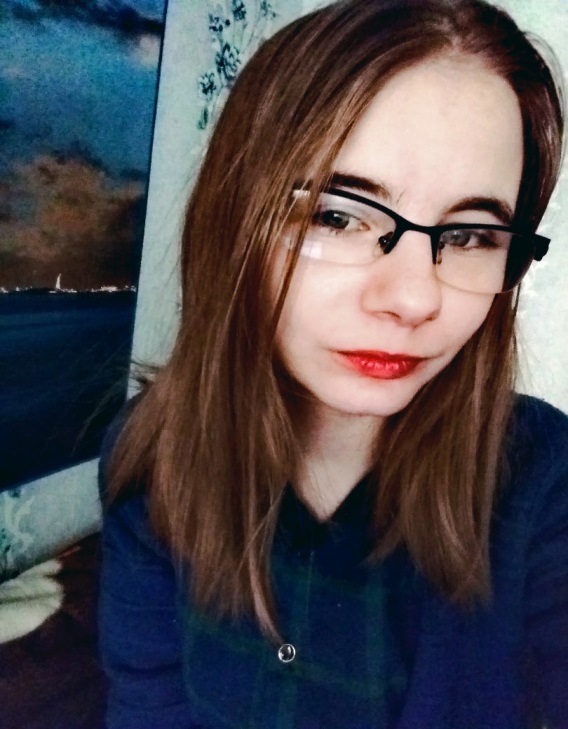 Мельниченко
Никита
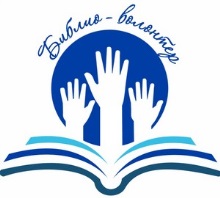 Трофимова
Дарья
Осадчая
Анастасия
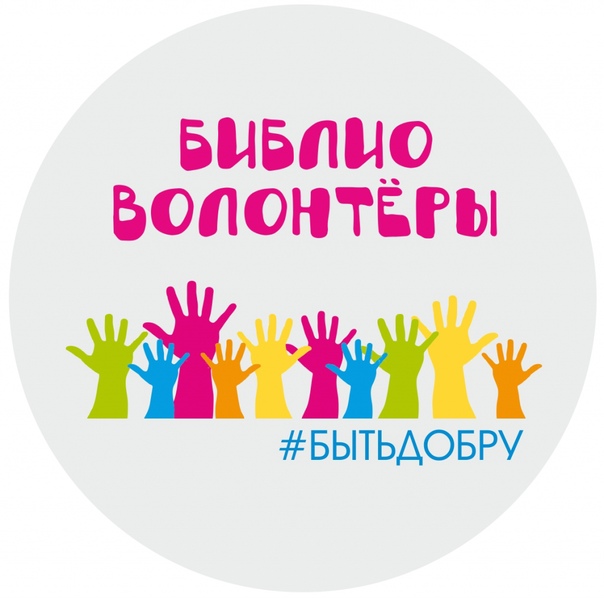 Присоединяйся к нам!